the psychology of
Building & Being
Great Teammates
ADAM STEWART
Founder: the GR8 TM8 project
adam@gr8tm8.com
+
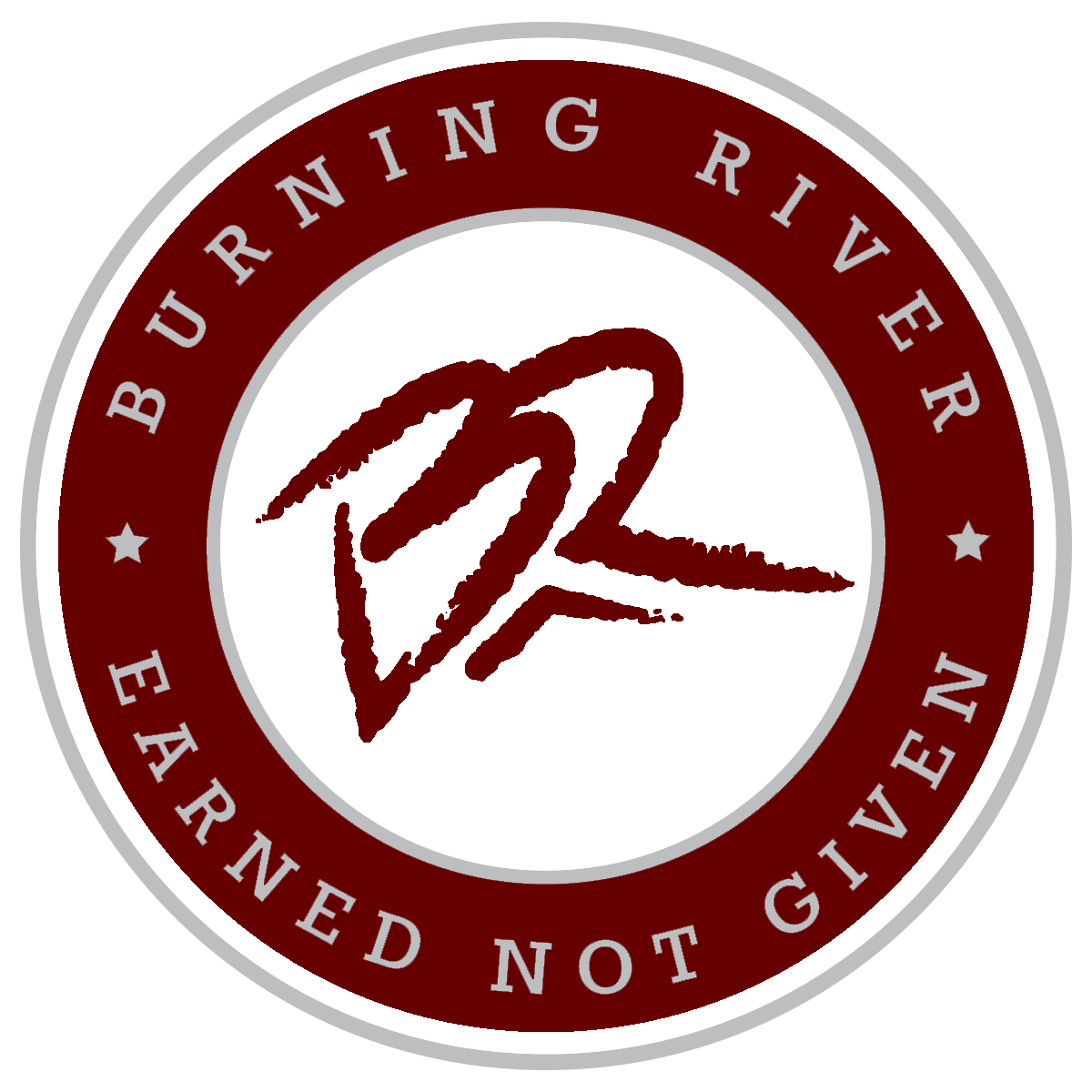 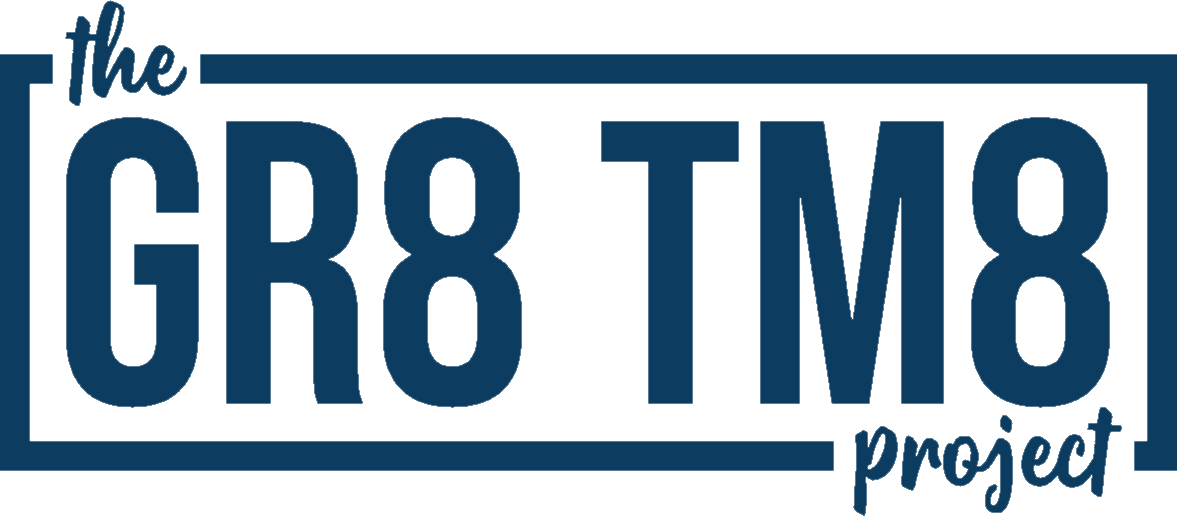 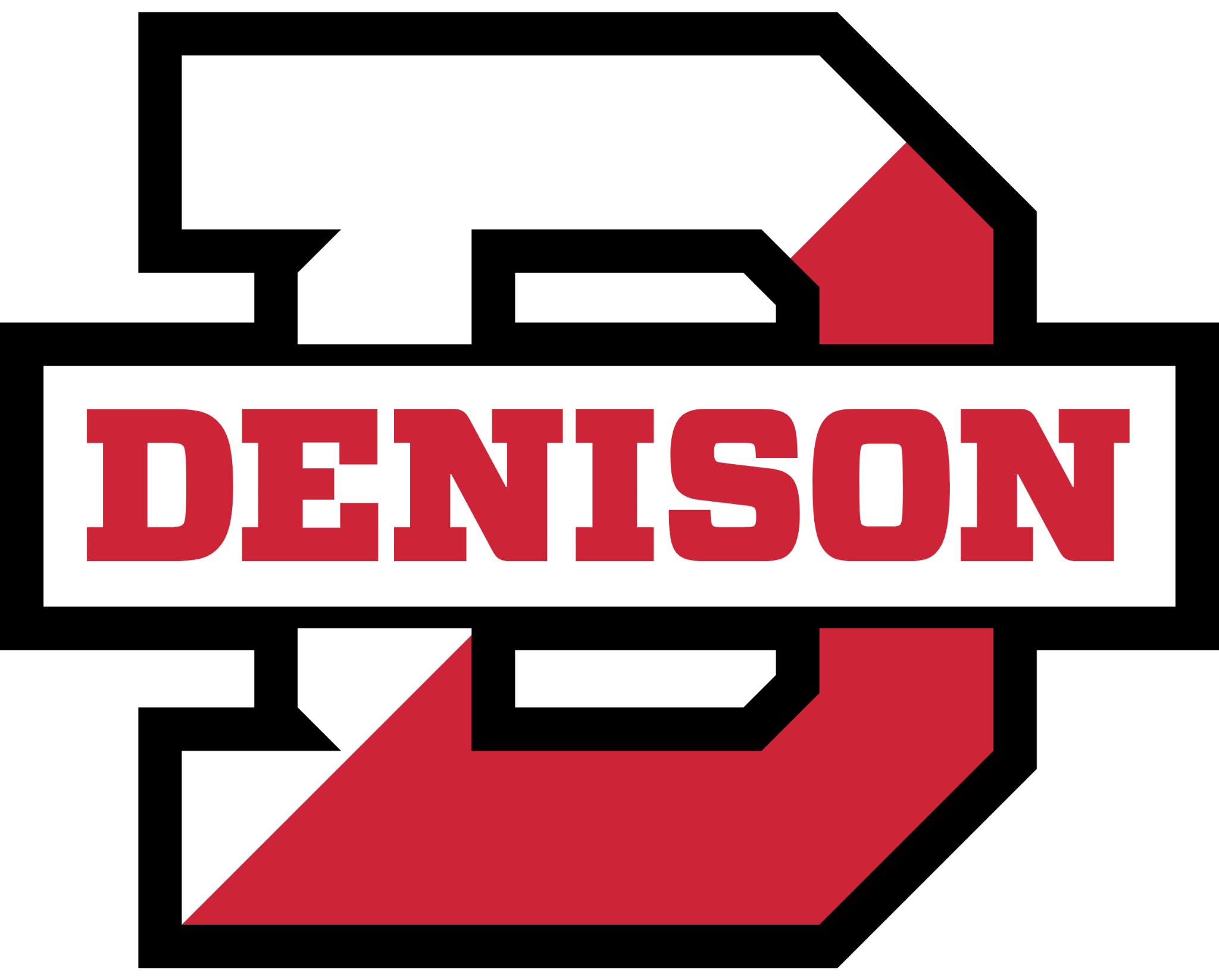 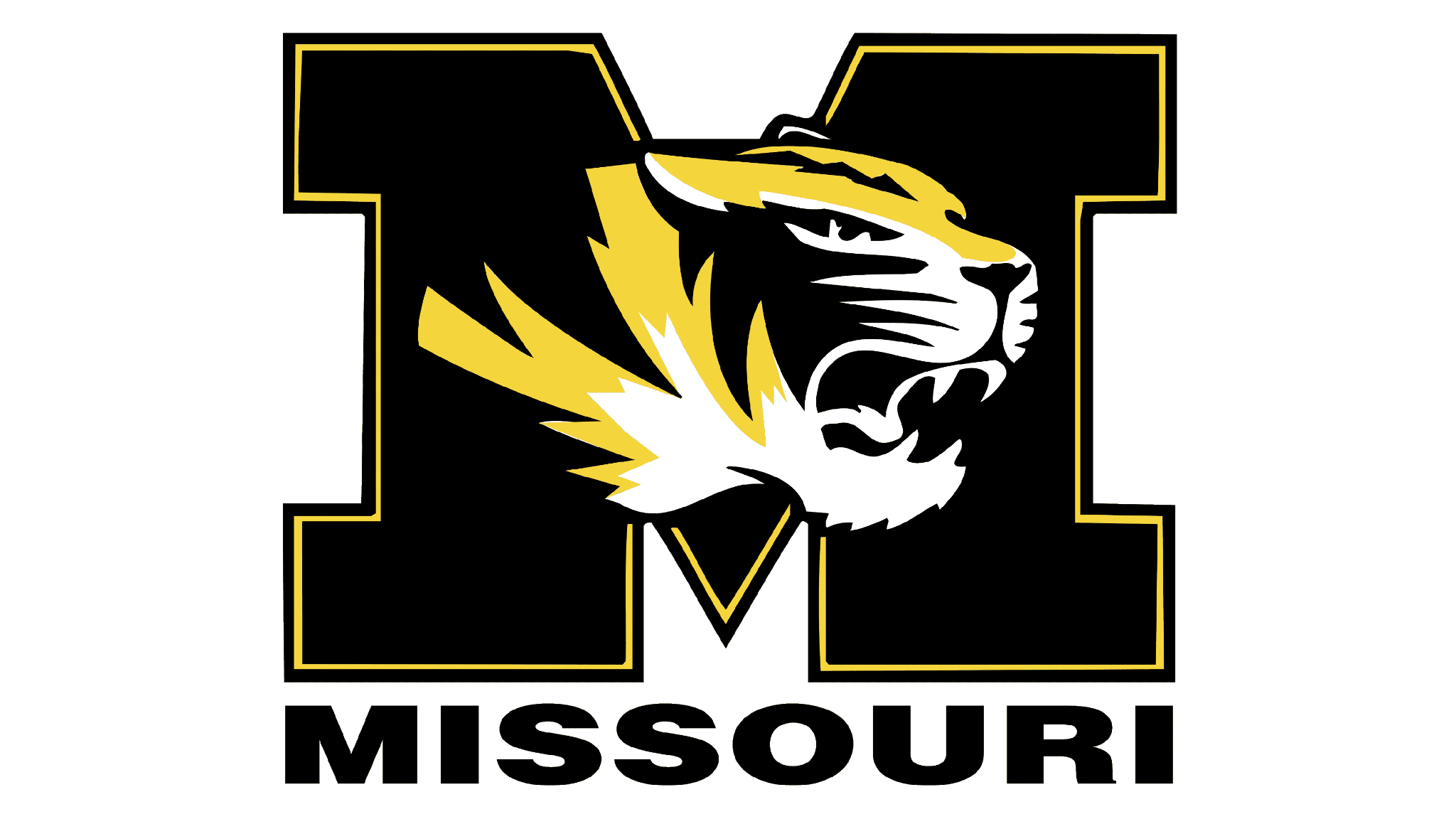 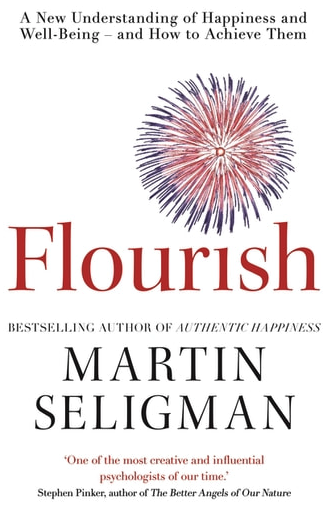 Father.
Husband.
Son.
Brother.
Friend.
Coach.
Business Owner.
Community Member.
Purpose Driven Servant Leader.
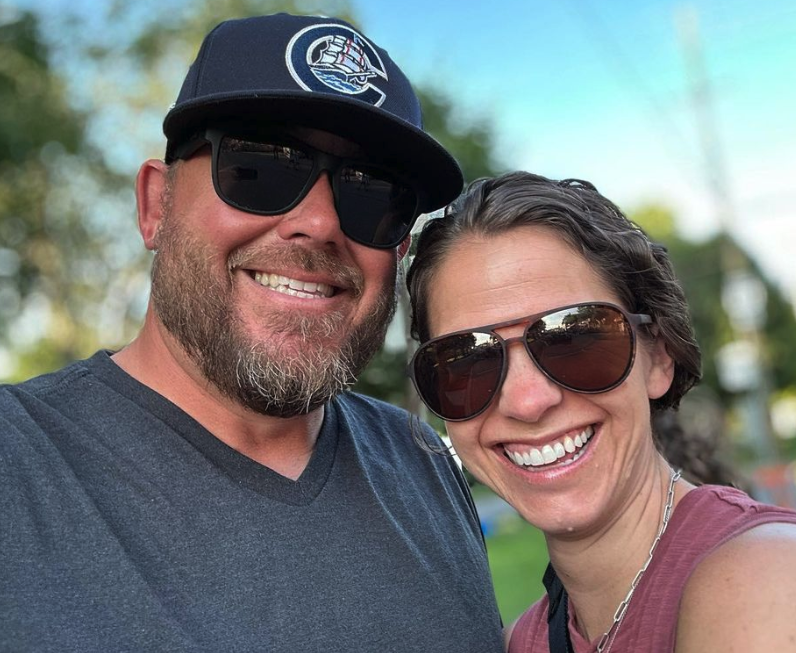 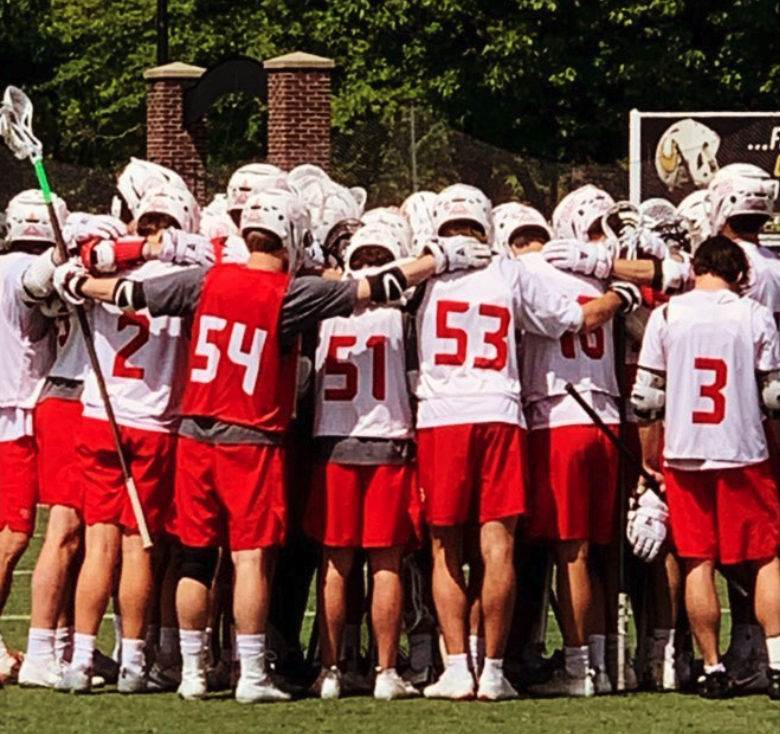 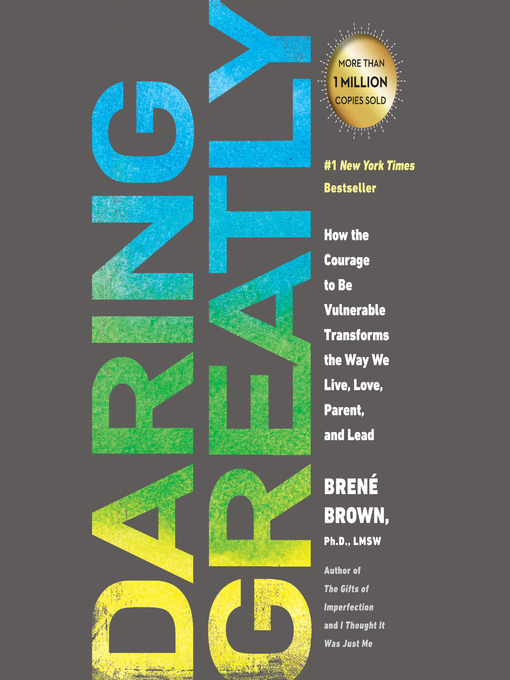 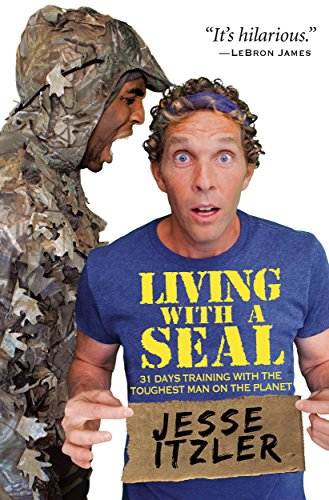 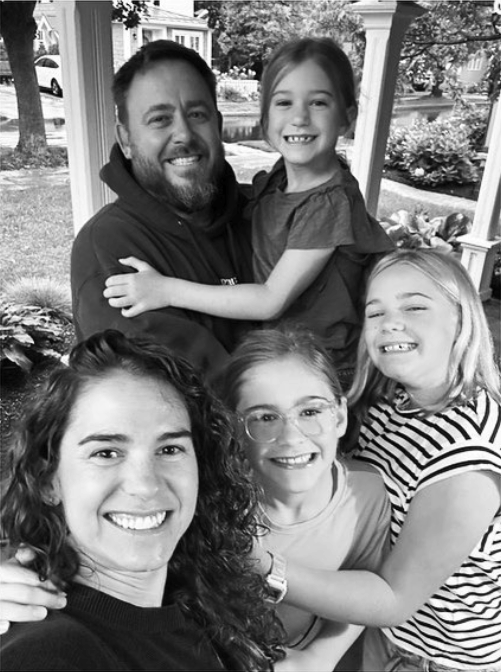 Why Does That 
Matter to You and to Us?
Father/Mother.
Husband/Wife.
Son/Daughter.
Brother/Sister.
Friend.
Student.
Athlete.
Community Member.
Leader.
We are all…
Why does this matter in the sport of lacrosse?
VULNERABILITY & TRUST
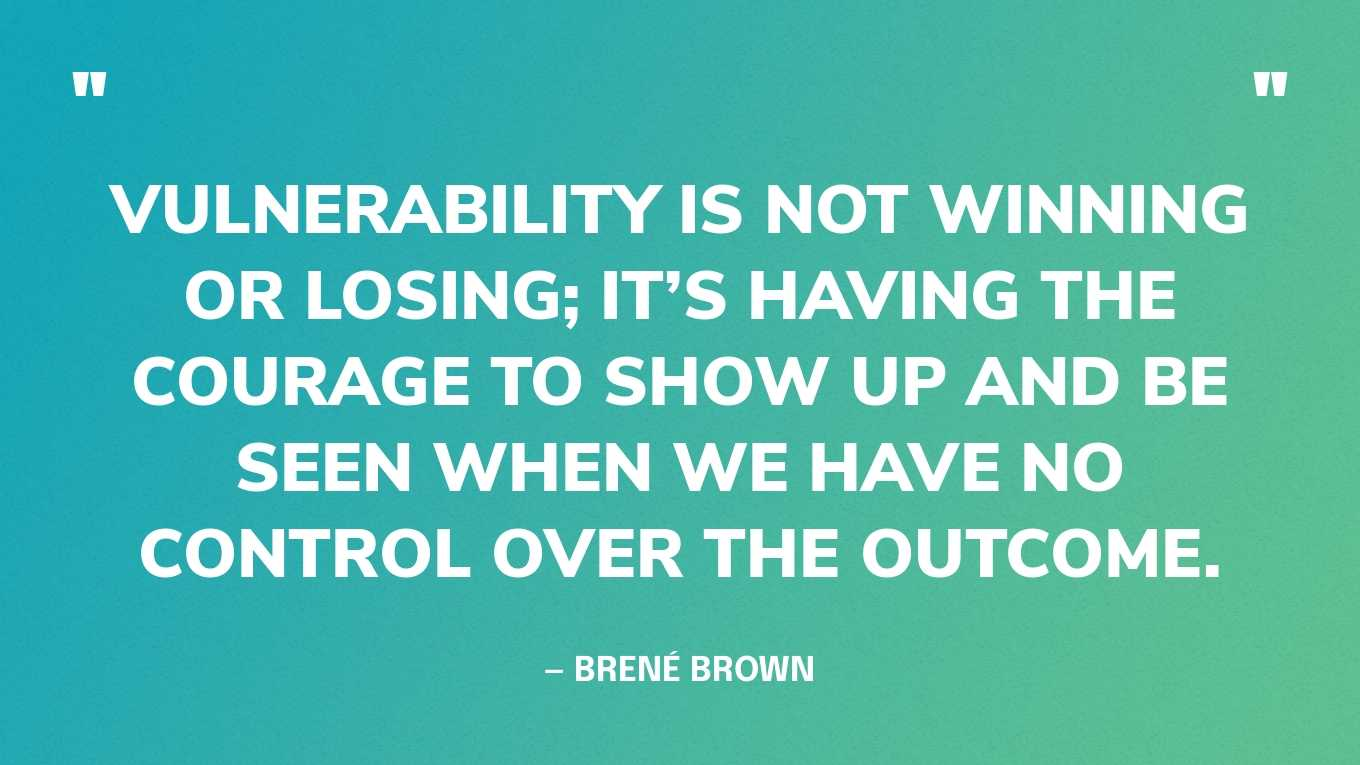 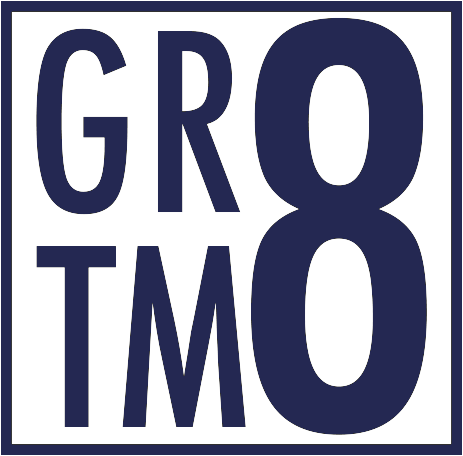 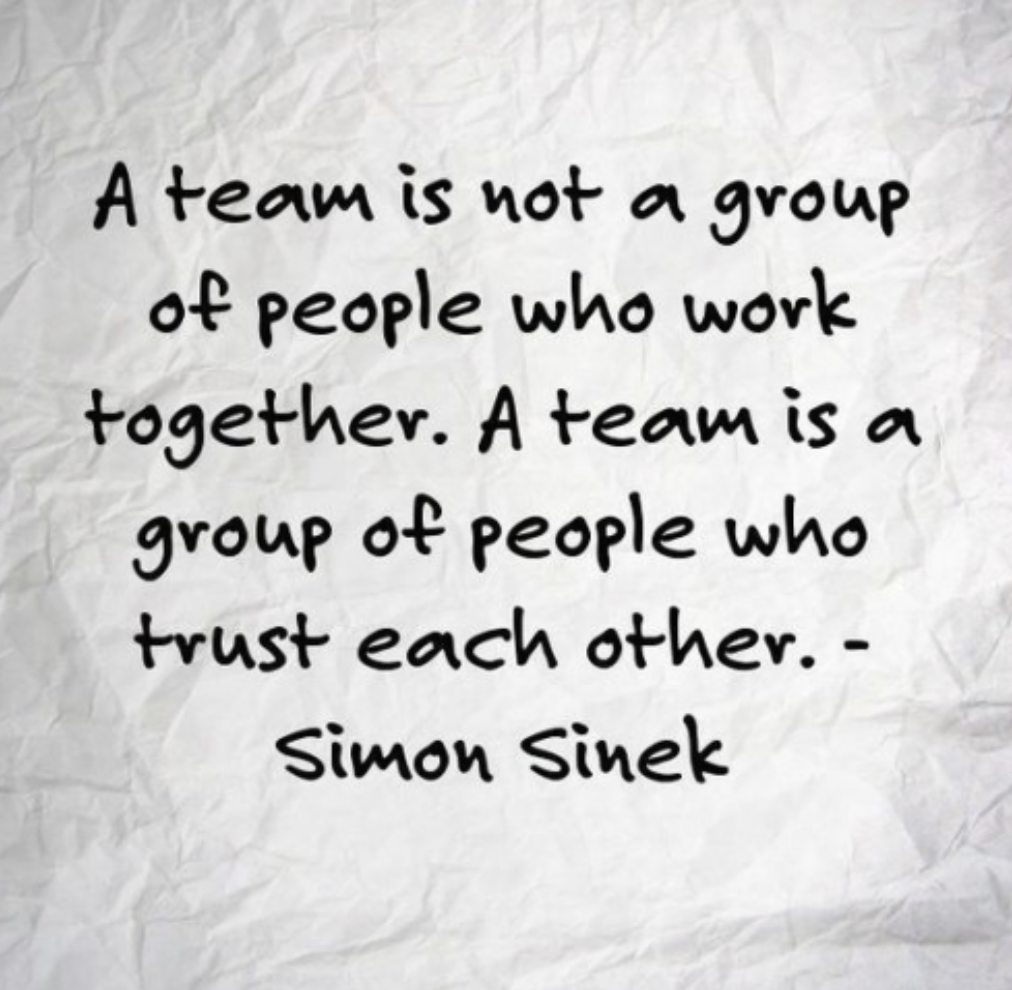 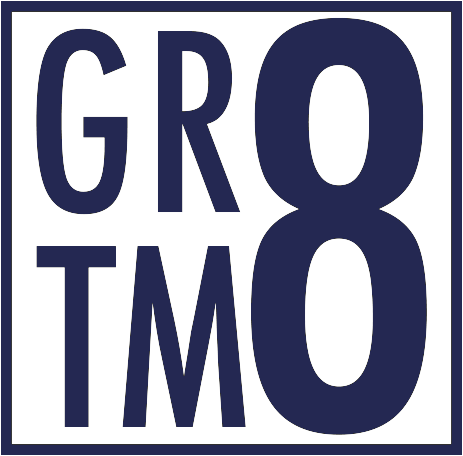 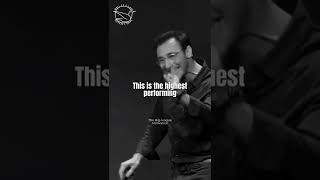 TRUST?
who, when, why…
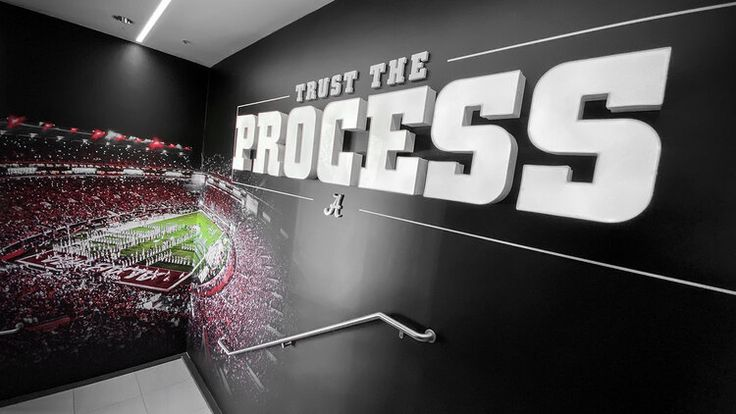 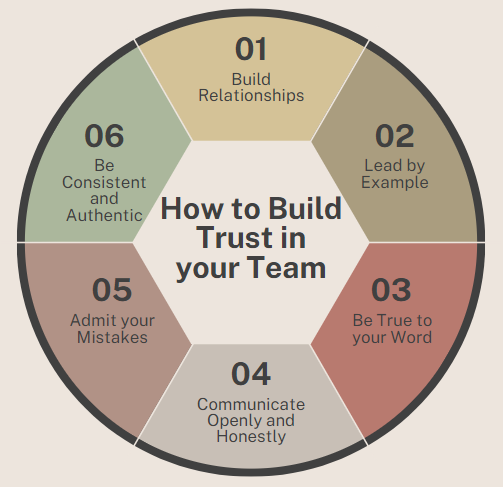 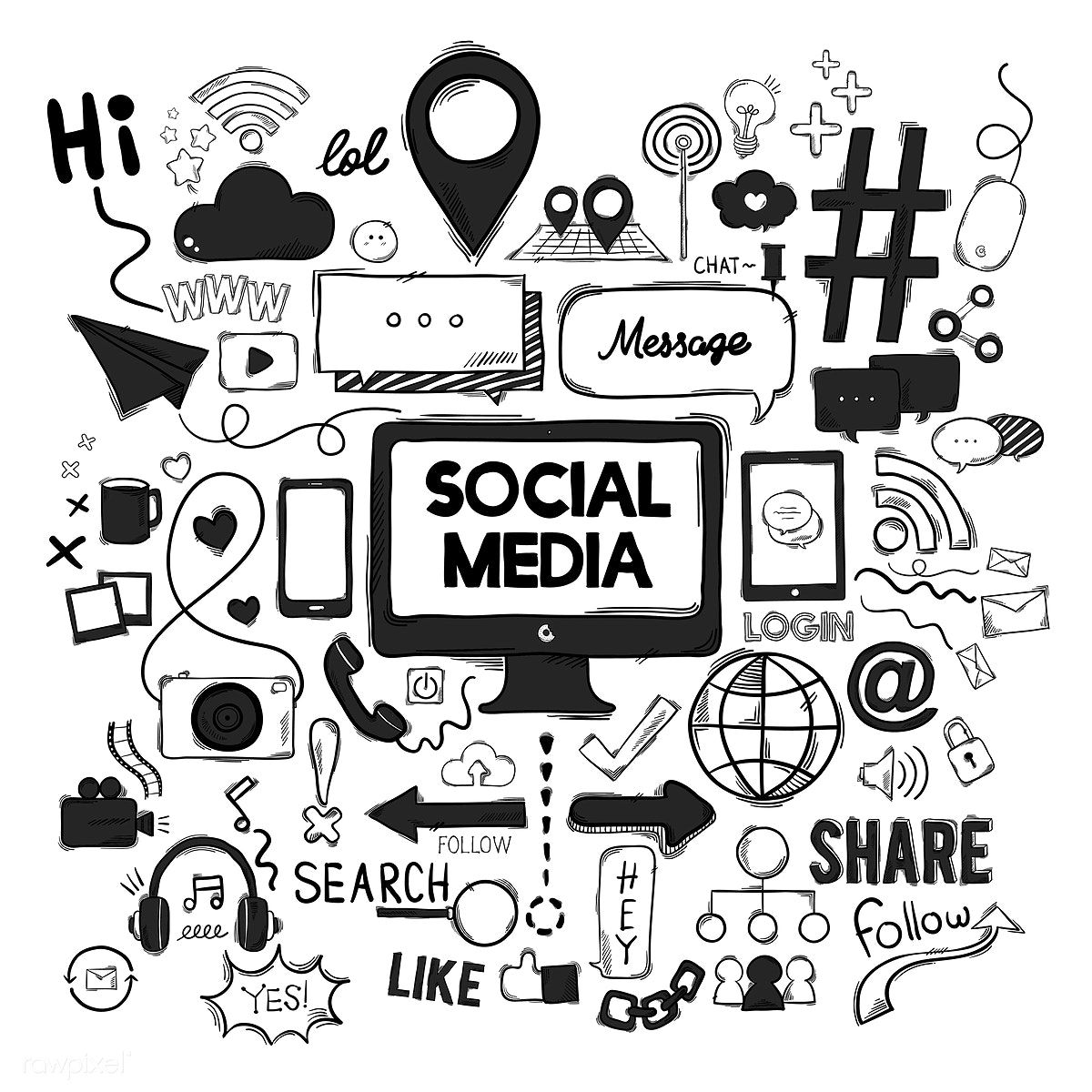 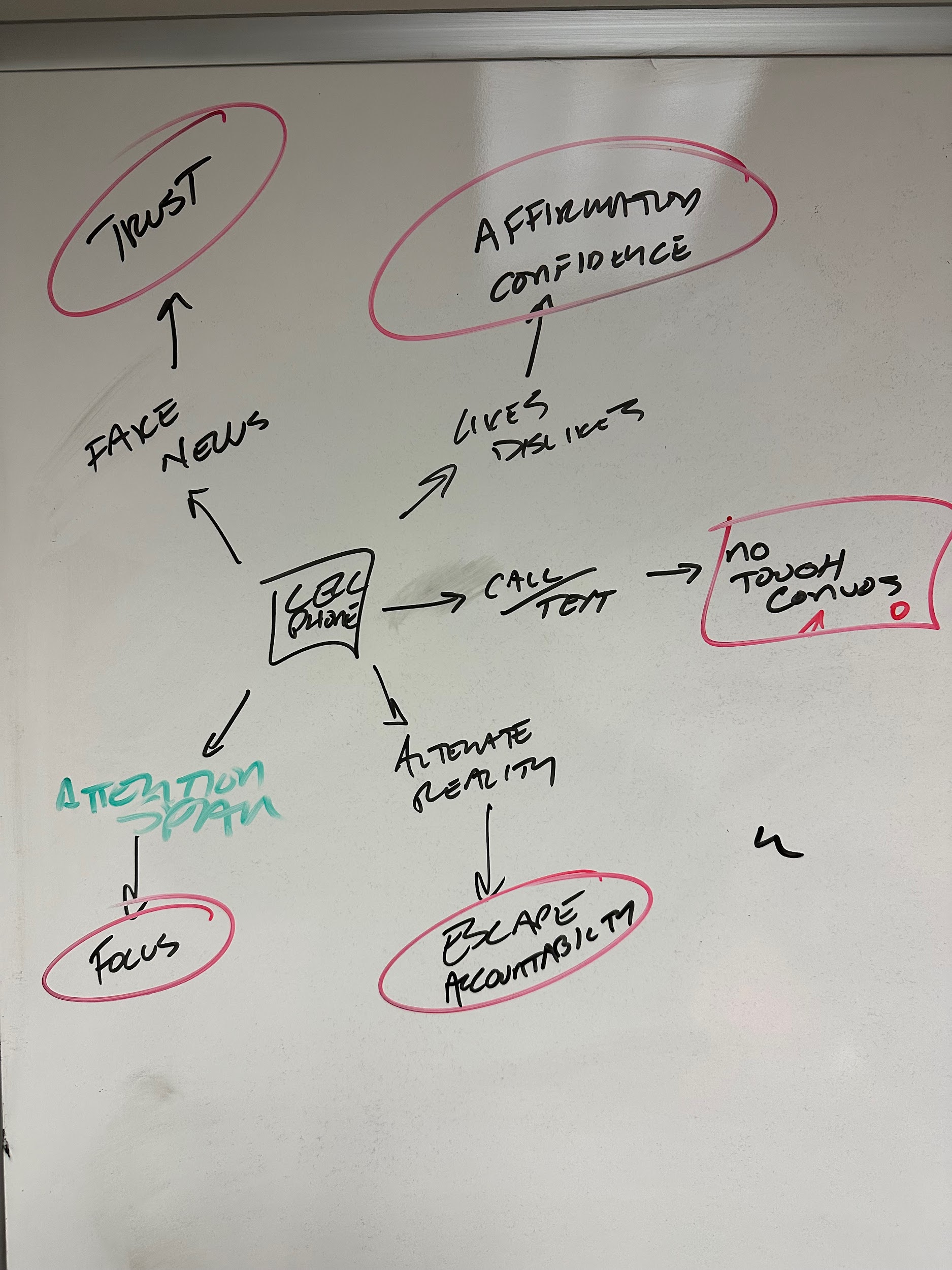 Trust & Connection in the modern world…
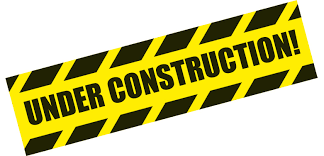 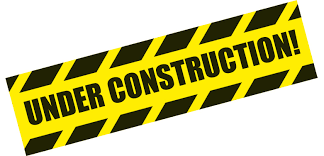 IDEA CURRENTLY
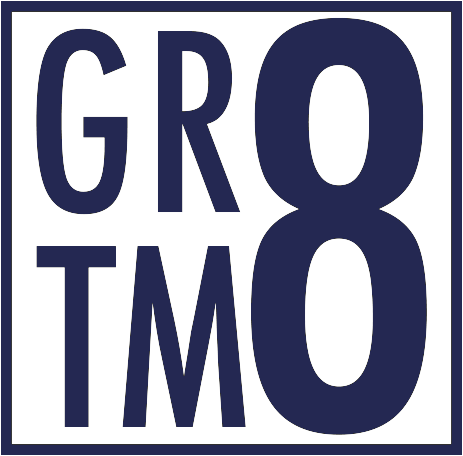 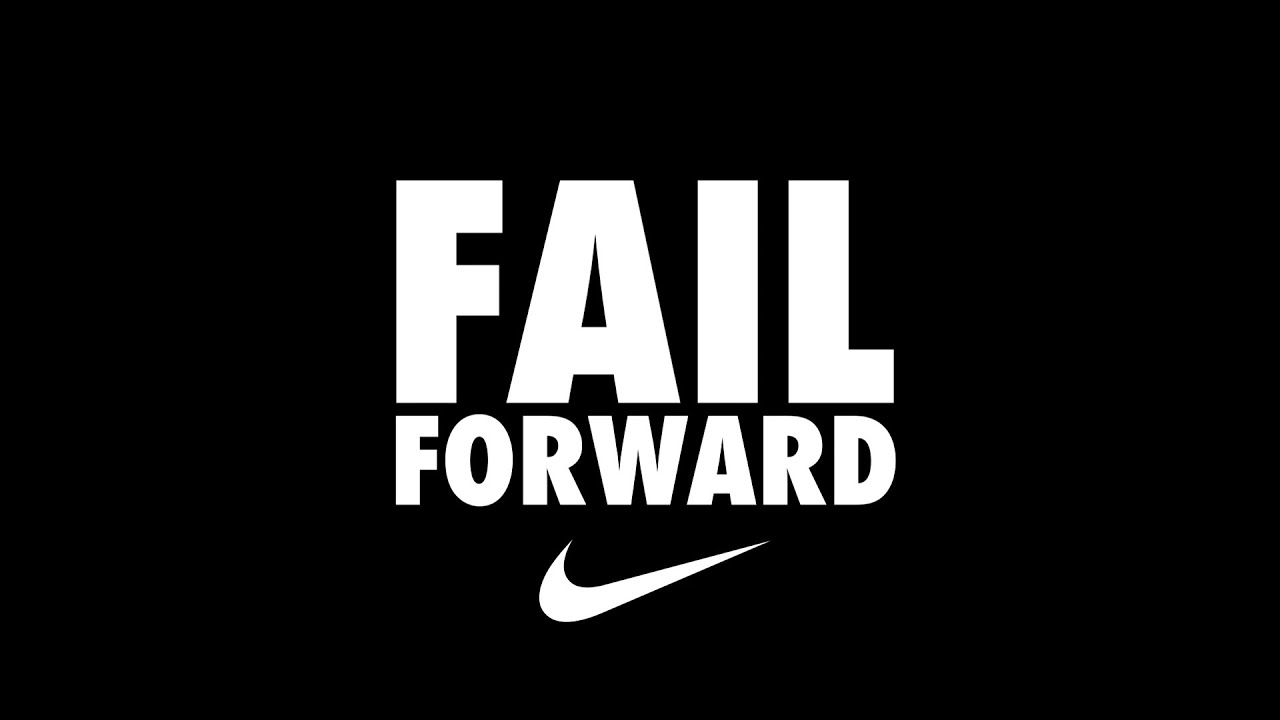 How Do We Create an Environment for 
Failure, Trust & Sustainable Success?
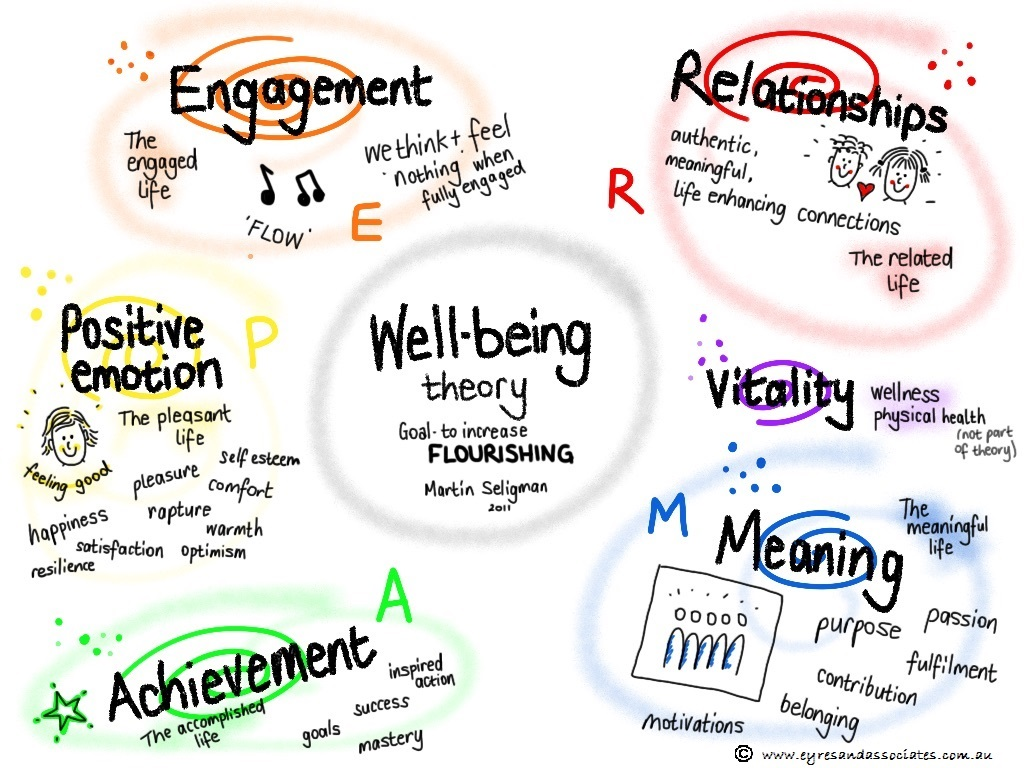 HOW DO WE MANAGE IT?
THERE IS AN “I” IN TEAM
60,000
thoughts per day
41.6
thoughts per minute
XX%
thoughts are negative
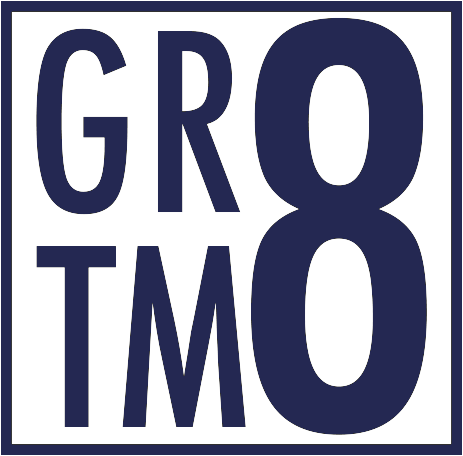 up to 75%
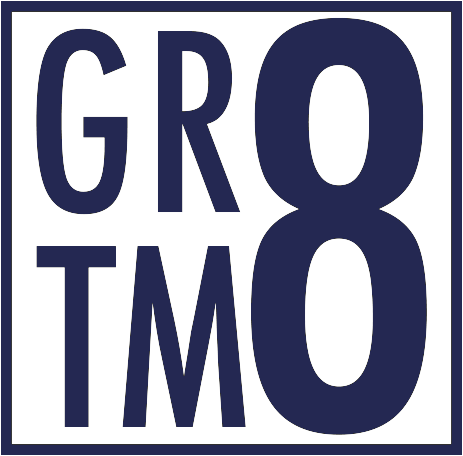 20min
complaining per day
140min
complaining per week
9.3
hours per month
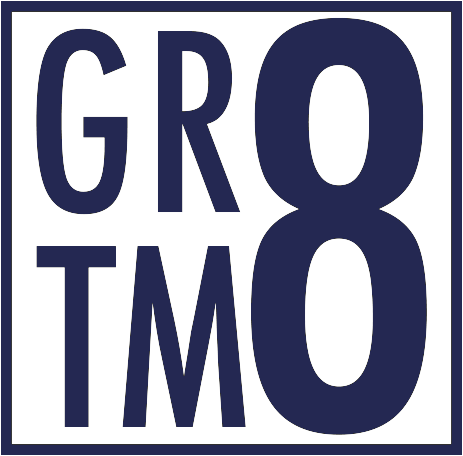 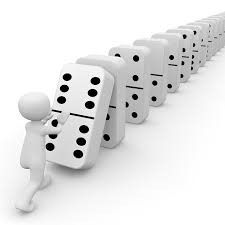 60,000+ POTENTIAL DOMINOES
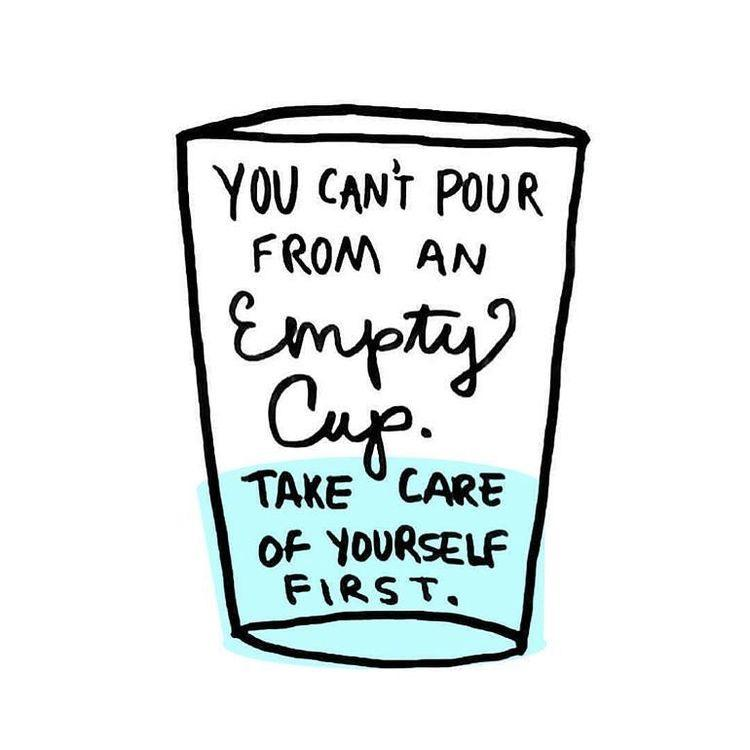 “Talk to yourself like you would talk to someone that you love.”
-Brene Brown
TO  SERVE  OTHERS…
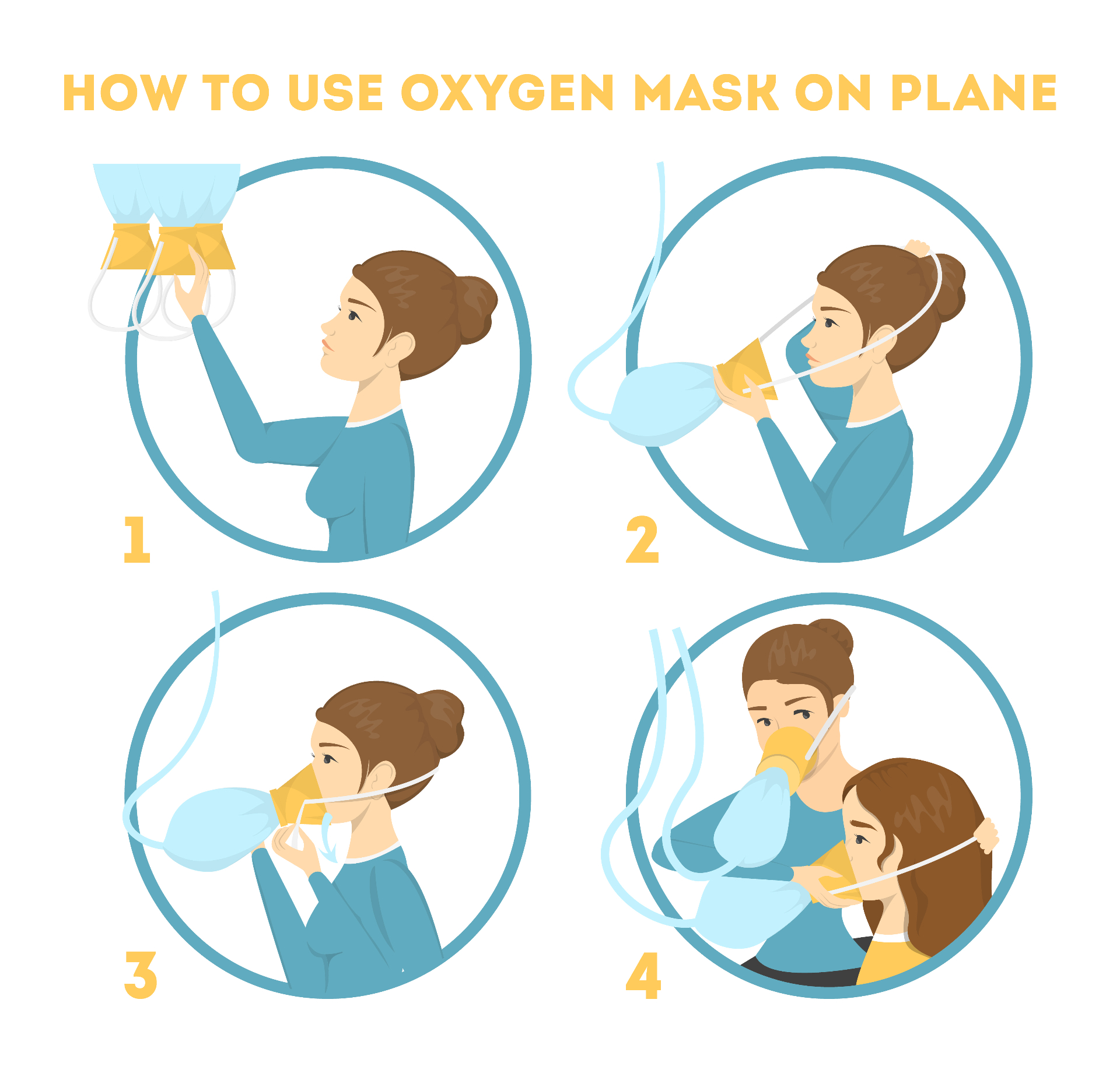 ME.
THEN YOU.
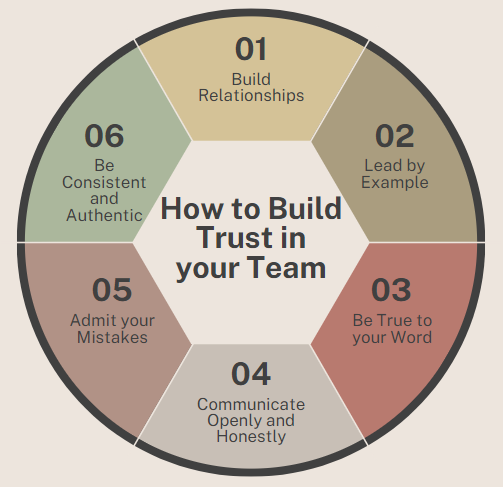 ME.
YOU.
TEAM.
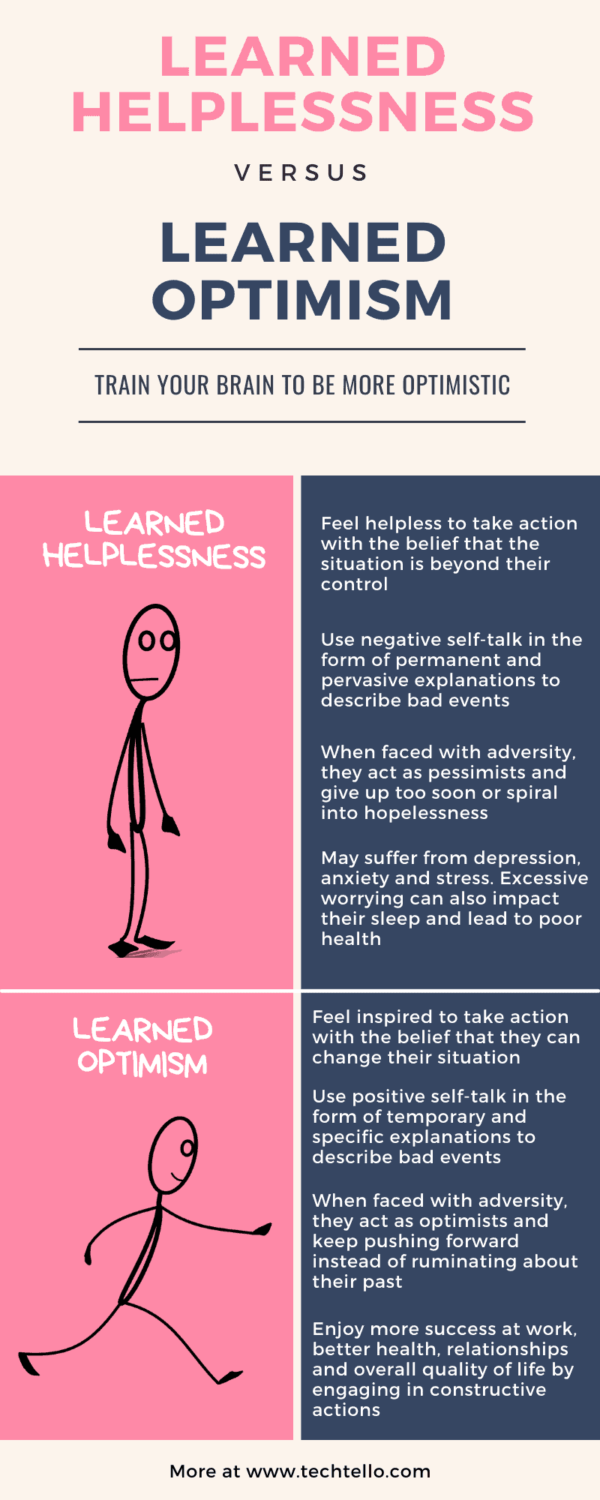 DELIBERATE LANGUAGE.

SHARED
VISION.

DEEP CONNECTION.
The Culture Code
“One misconception about highly successful cultures is that they are happy, lighthearted places. That is mostly not the case. 

They are energized and engaged. 

At their core their members are oriented around solving hard problems together.

This task involves many moments of high-candor feedback, uncomfortable truth-telling, when they confront the gap between where the group is, and where it ought to be or wants to be.”
Daniel Coyle
Vestibulum congue
1:1
Family & Student Sessions
Coaches Sessions
100%
UNIQUE
TO
YOU
Vestibulum congue
Vestibulum congue
Large Group Sessions
Full Teams & Departments
Small Group Sessions
Teams & Coaching Staffs
Leadership Groups
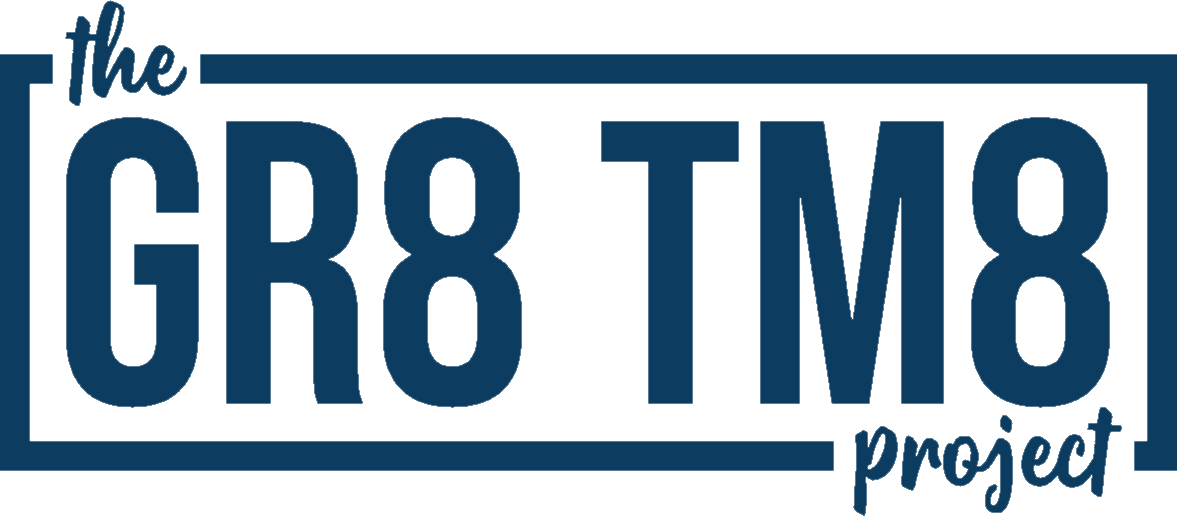 thank you.
ADAM STEWART
Founder: the GR8 TM8 project
adam@gr8tm8.com
+
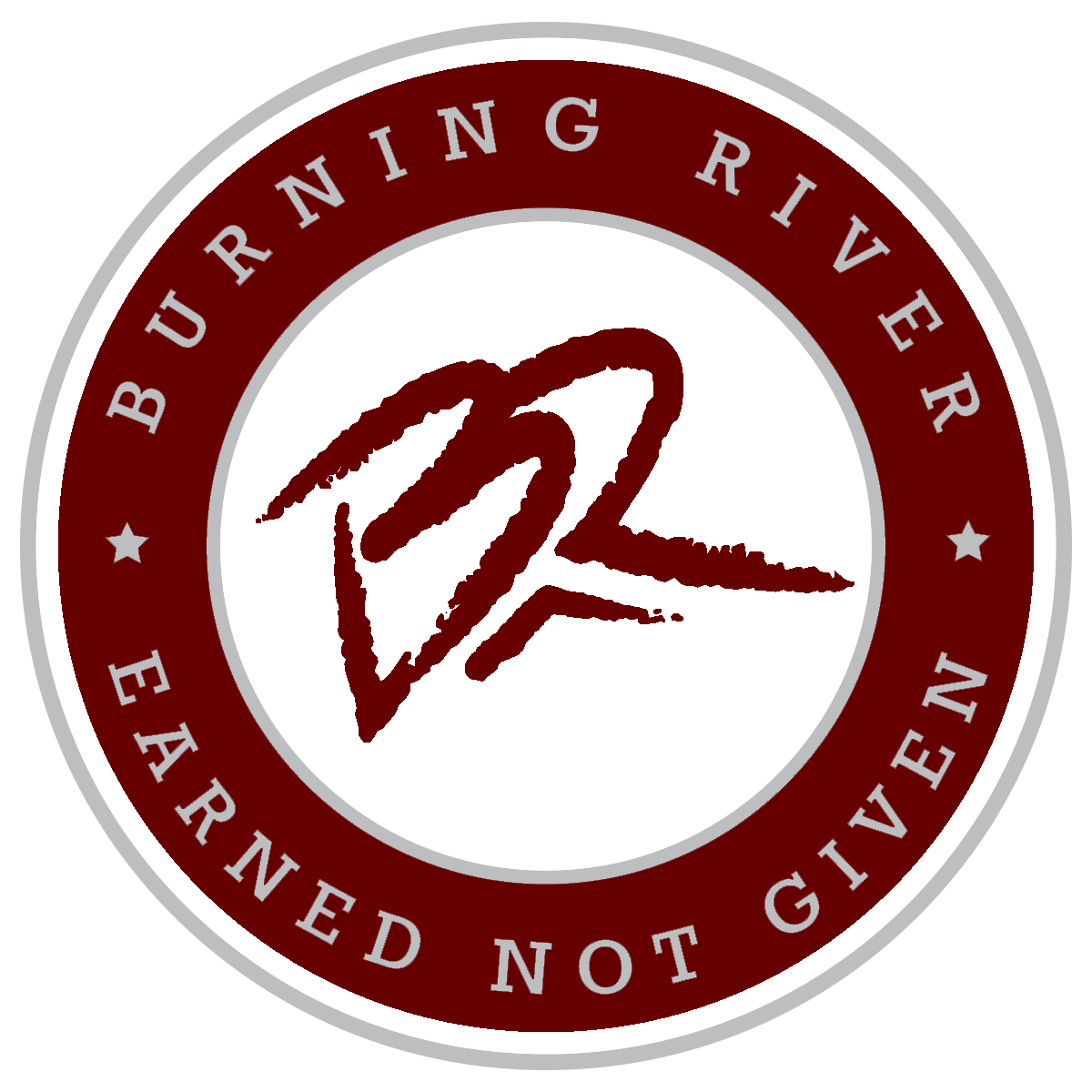 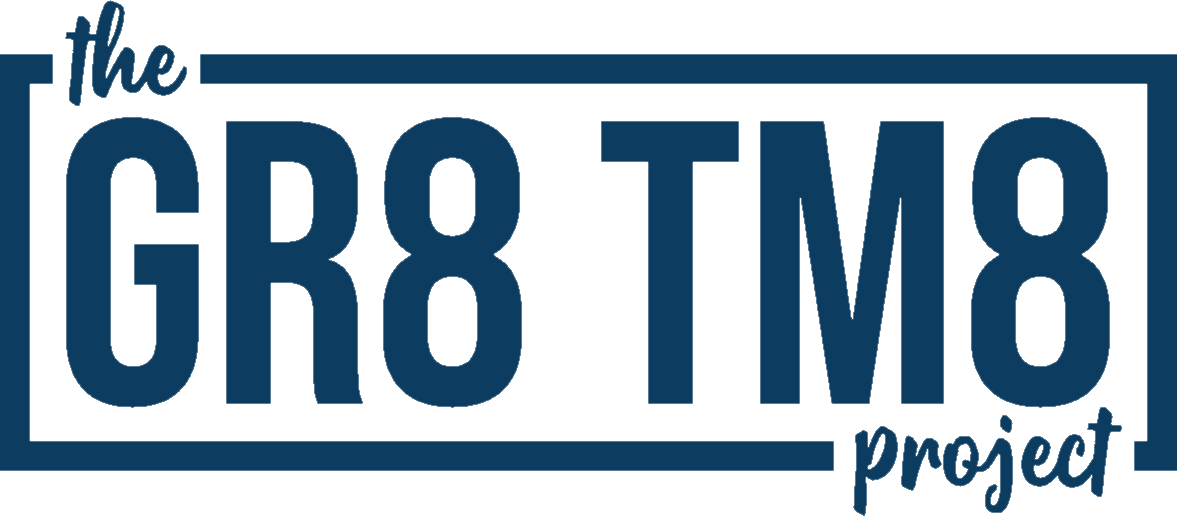